Game Review: DemonCrawl
By David Adrian
CIS 487/587
Fall 2020
Outline
TODO
Basic Info
DemonCrawl
Creator/Publisher: Therefore Games
Released: November 5, 2019
Available on Steam for $15
Minimum Requirements:
	Windows 7; 512 MB RAM
	Also available on Mac
Rougelite Minesweeper
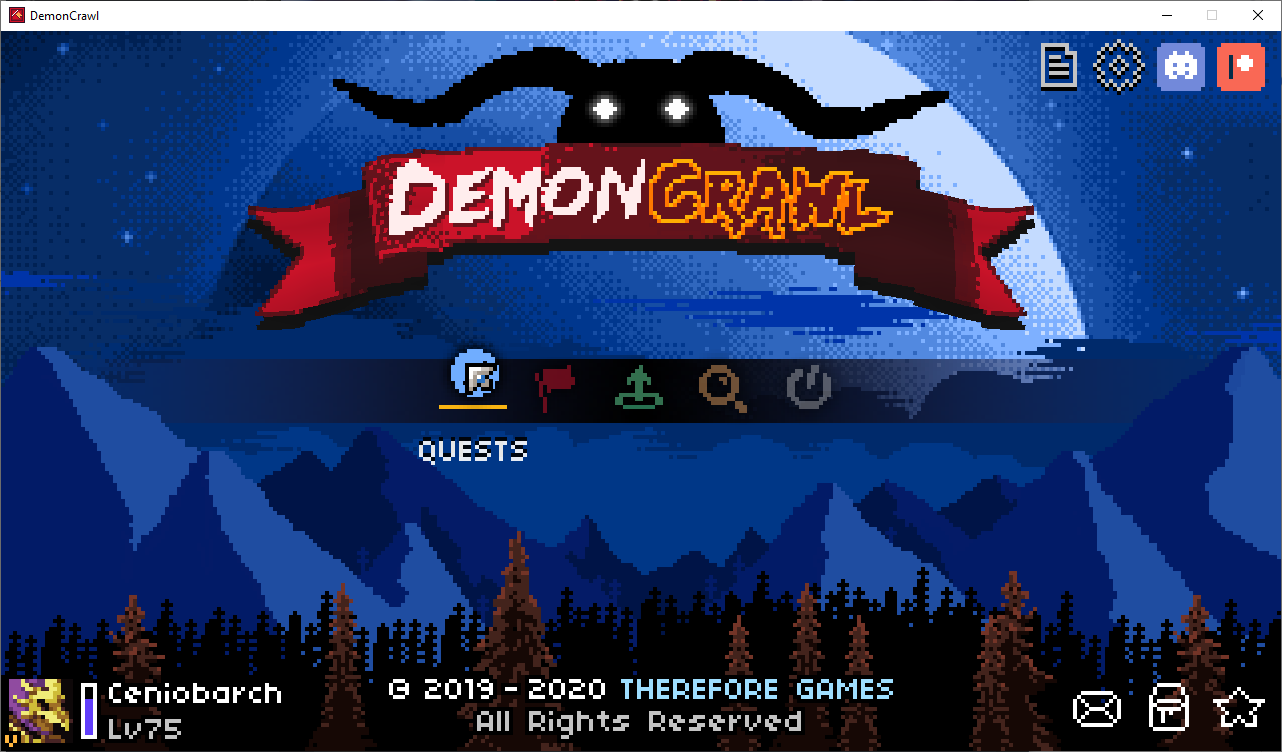 Classic
Goal: reveal all cells without clicking on a monster
Numbers = monsters in neighboring cells
Left click - Open cell
Right click - Flag cell
Middle click and drag - Move field
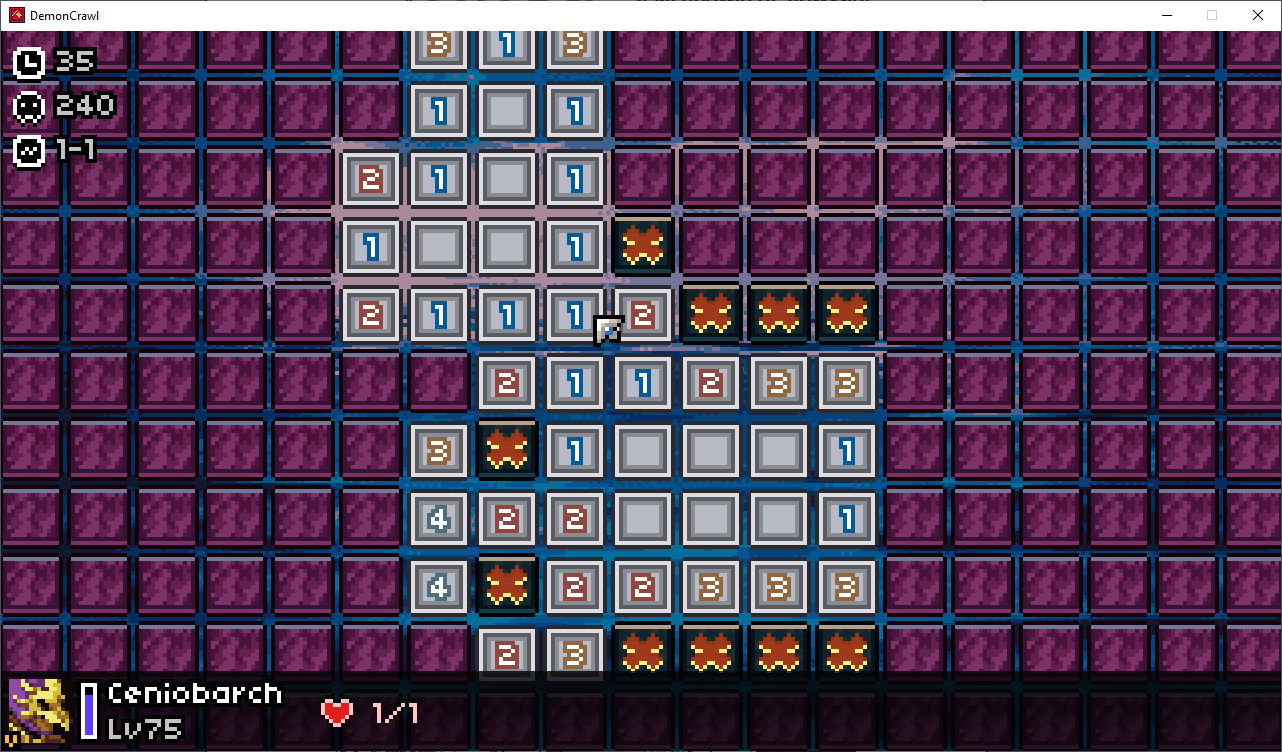 Item Types
Magic (blue background) - activate to do something, then needs to recharge

Consumable (green background) - activate to do something, then is lost

Passive (black background) - Always in effect; they can have different triggers

Legendary (gold background) - Powerful passive items; limited to one at a time.

Omen (red background) - Harmful passive items
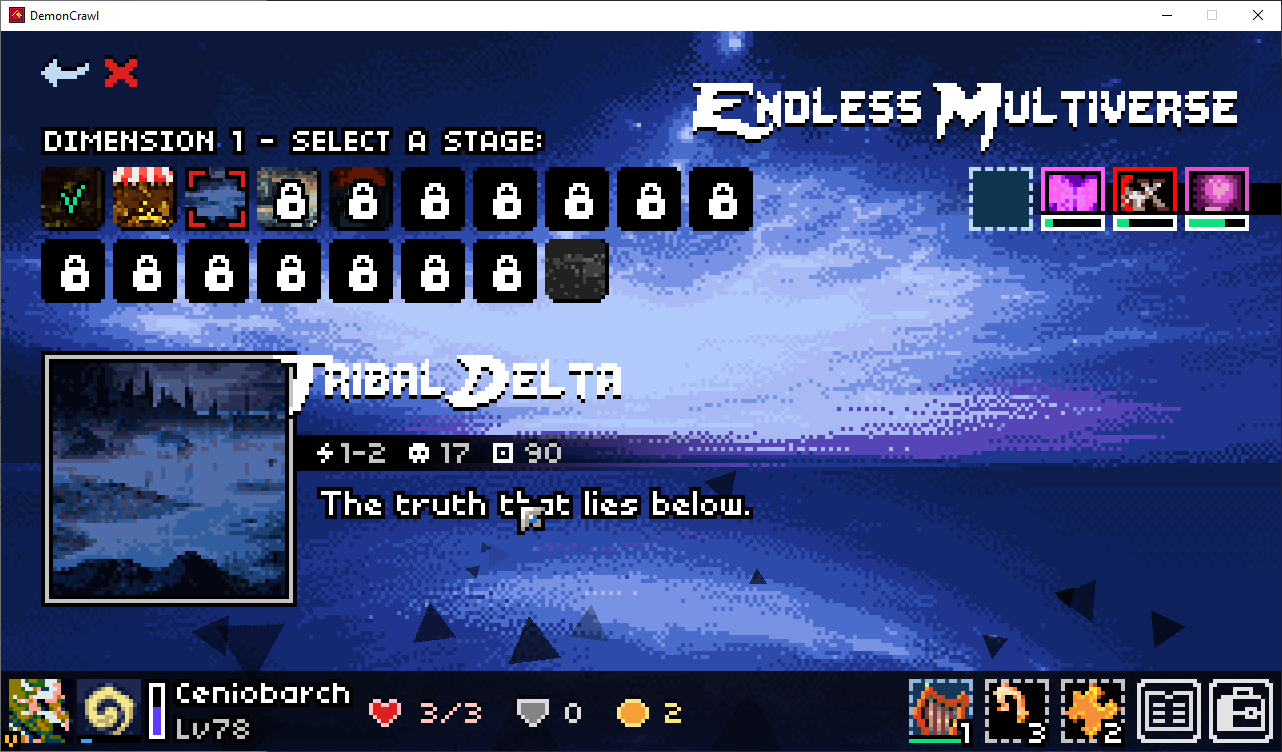 Items
Acupuncture (magic; 250 mana) - lose one life and gain 2 defense
Smoke bomb (consumable) - leave current stage without completing
Binoculars (passive) - Minions spawn in wild
Fake Moustache (legendary) - Whenever you discover a 3 or higher, glean all nearby cells
Scalpel (passive) - When you lose exactly one life, remove a random omen.
Minion (consumable) - Solve one cell; if about to take damage, the minion sacrifices itself to take one damage
Jester Hat (omen) - Monsters always deal max damage
Mana potion (consumable) - Gain 100 mana.
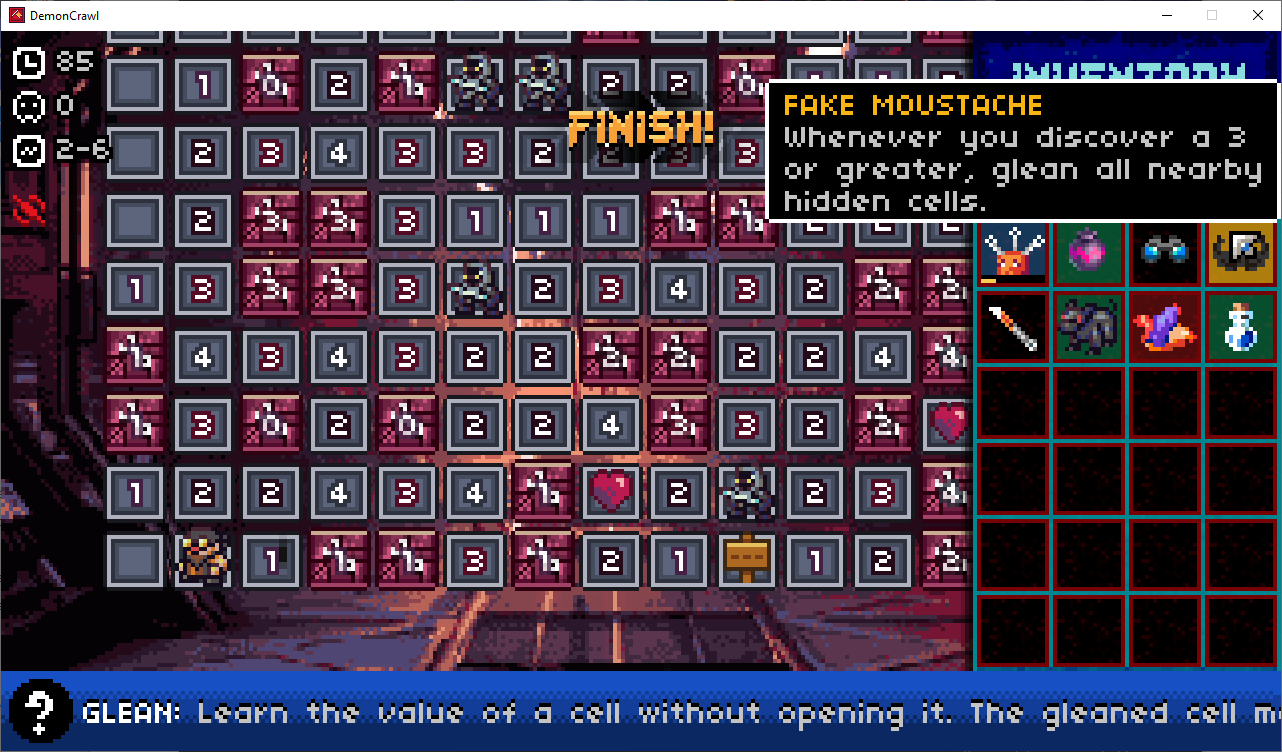 Mods
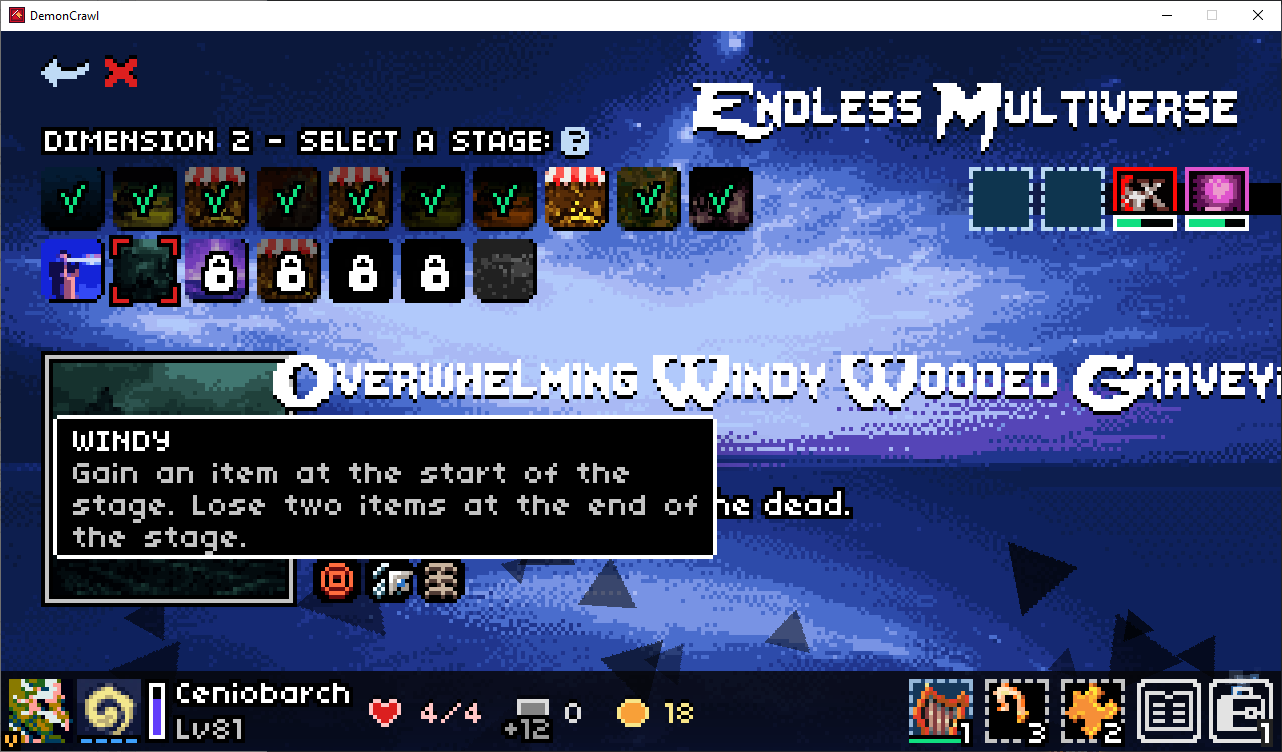 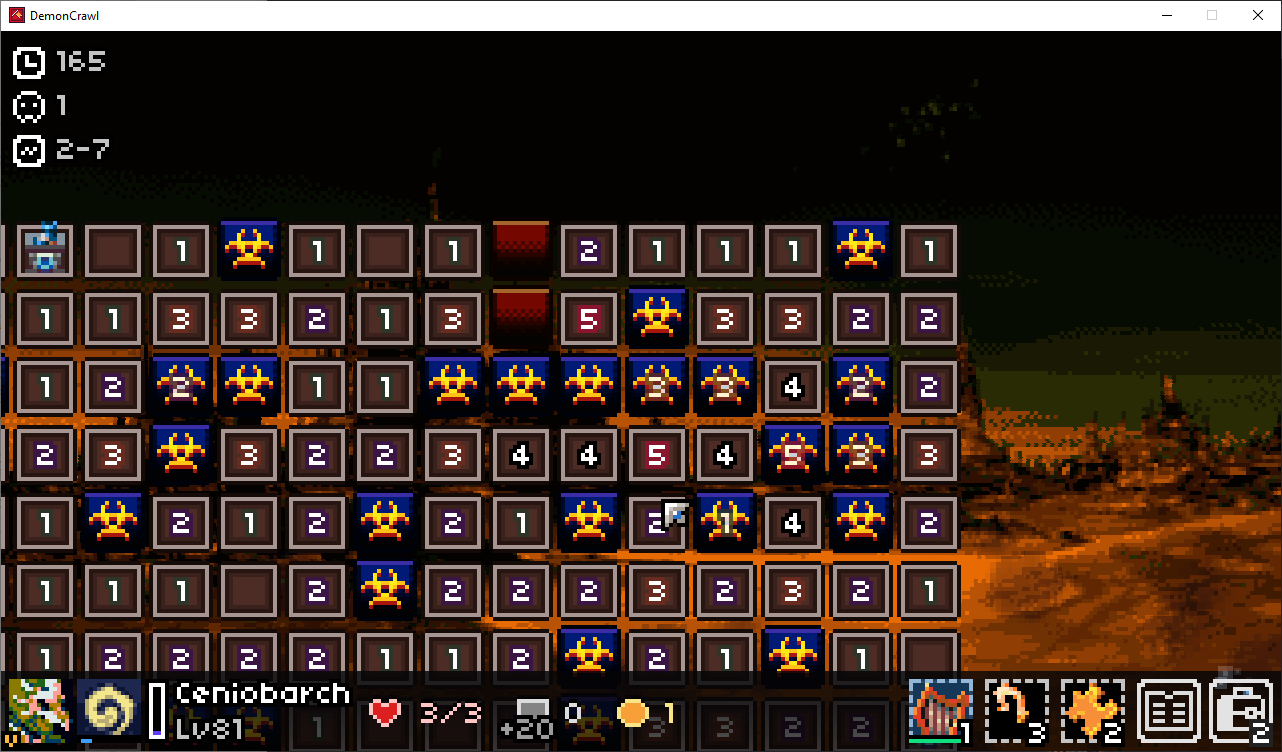 Progression
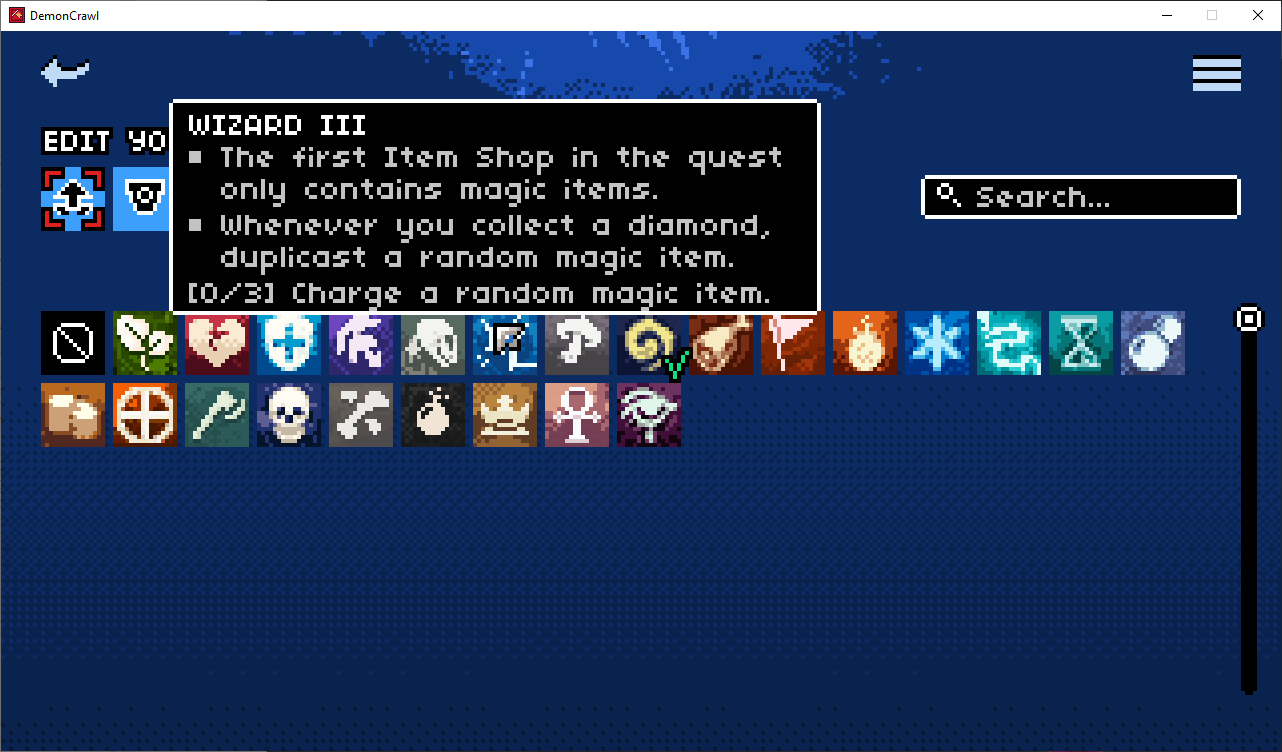 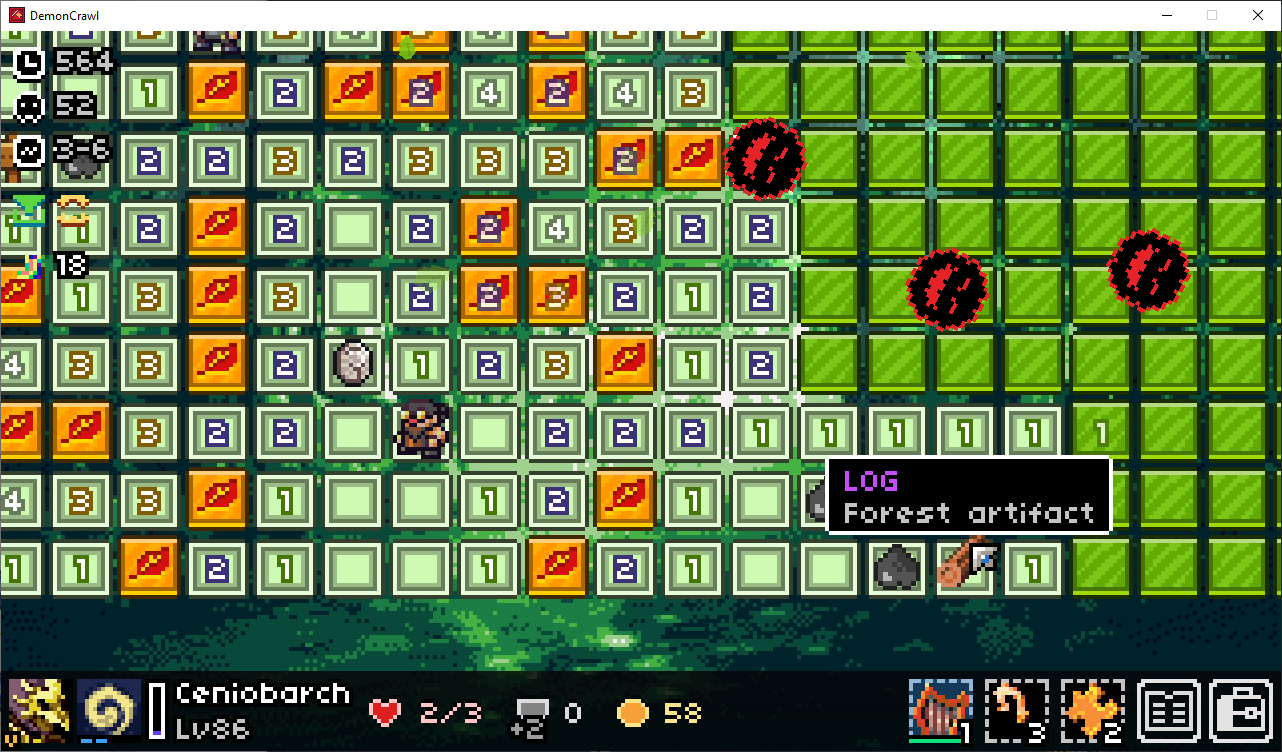 Review
Puzzle games
600 items
	Magic
	Consumable
	Passive
	Legendary
	Consumable
70 stage mods
	Shiny
	Trusty
	Nightmare
	Unchained
22 classes (or masteries)
	Spy
	Knight
	Firefly
Daily quests
Endless Multiverse
Thank You!
Quest Mode
Top left corner (top to bottom):
	Time
	Number of monsters
	Damage range for revealing monster
Bottom (left to right):
	Portrait
	Mastery (spy)
	Name, experience and level
	Current life/Max life
	Defense and Armor
	Coins
	Heirlooms (craftable, one per quest)
	Information/dictionary
	Inventory
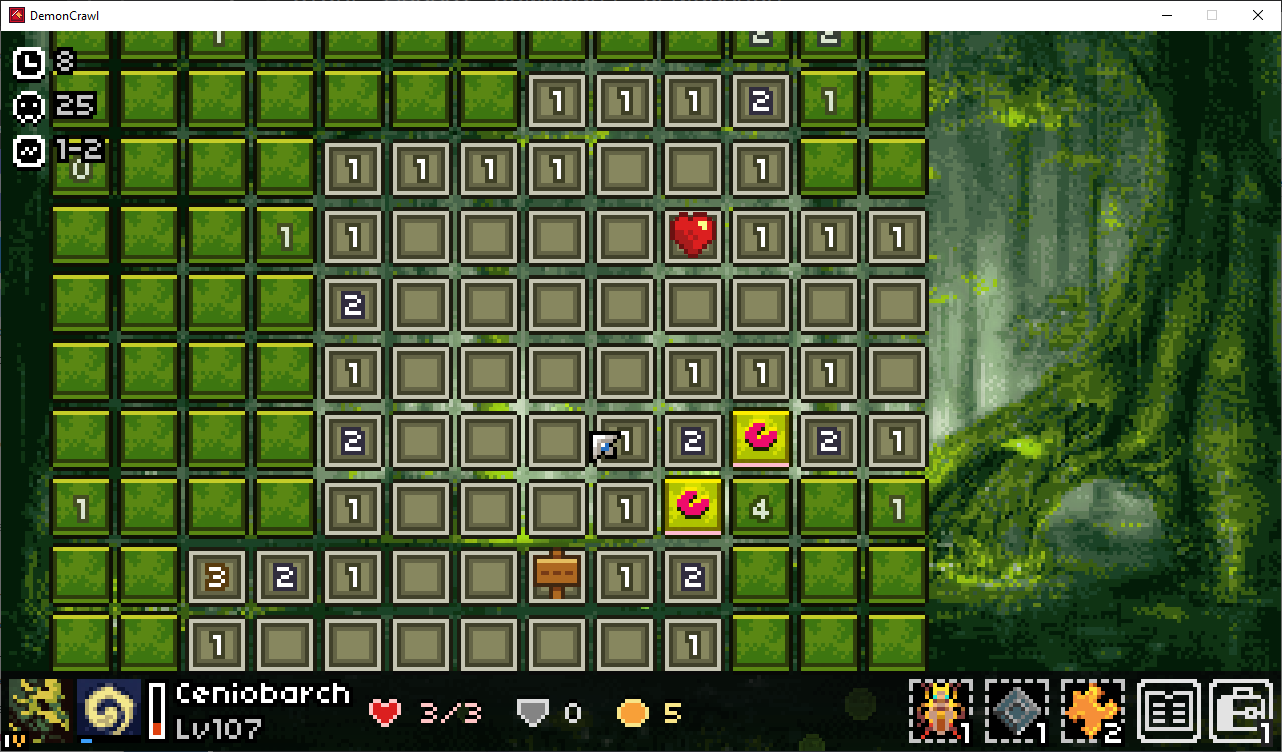